L’Asie du Sud et de l’Est : les défis de la population et de la croissance
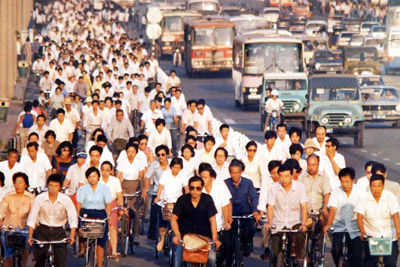 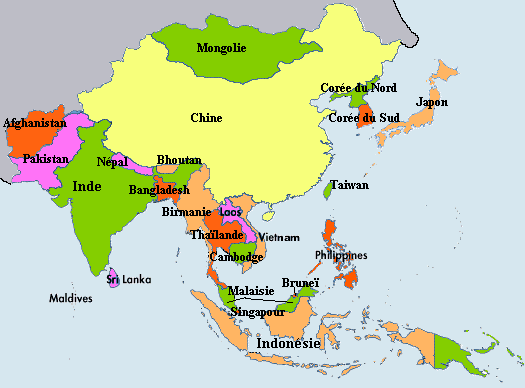 Asie du Sud
Asie de l’Est
Asie du Sud Est
Le poids du nombre
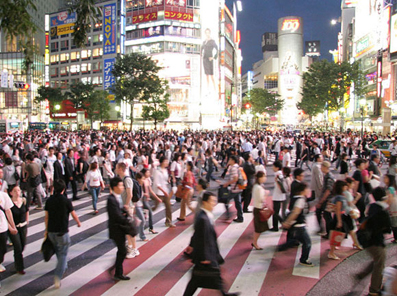 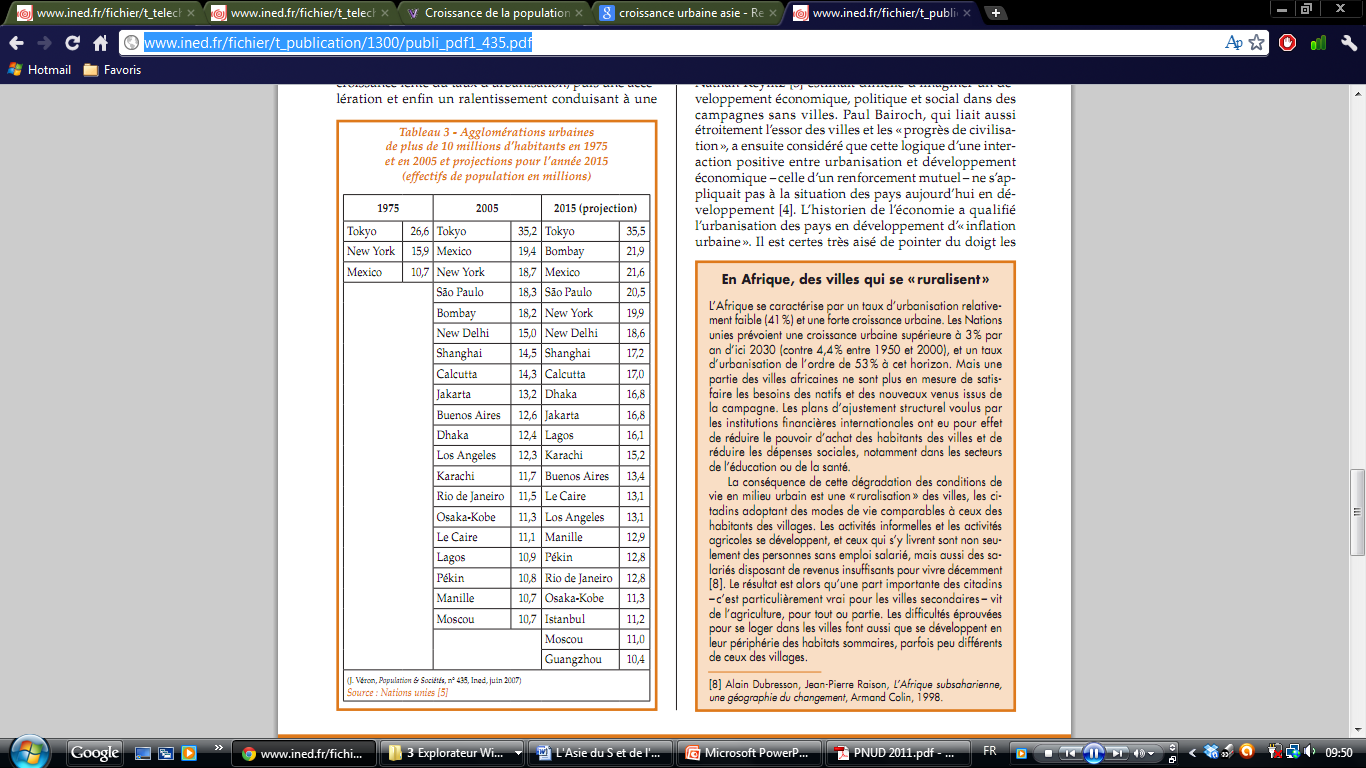 Centre-ville de Tokyo
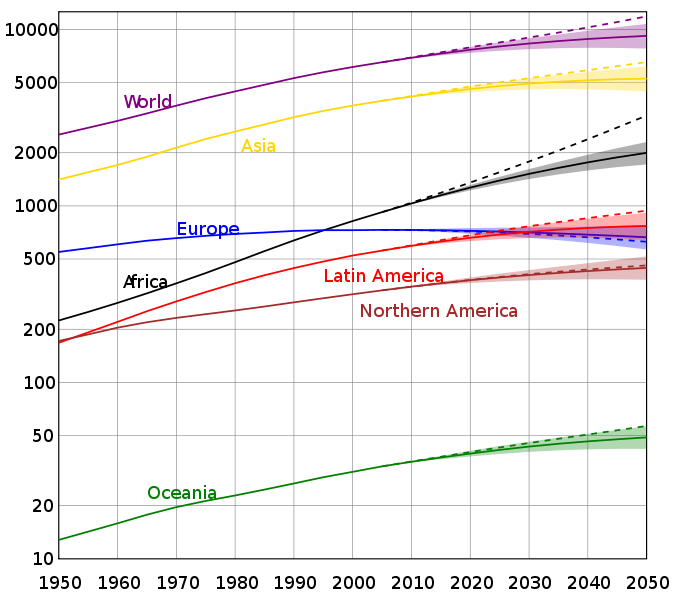 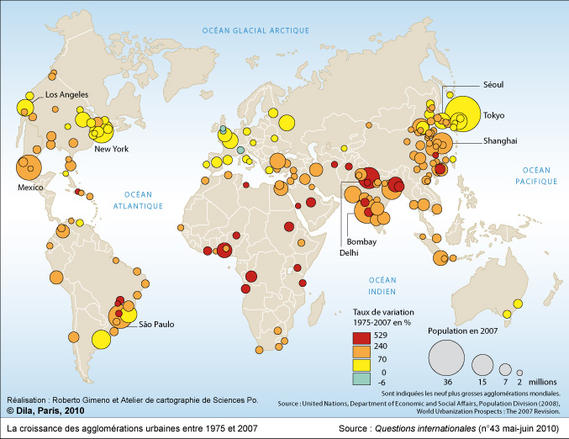 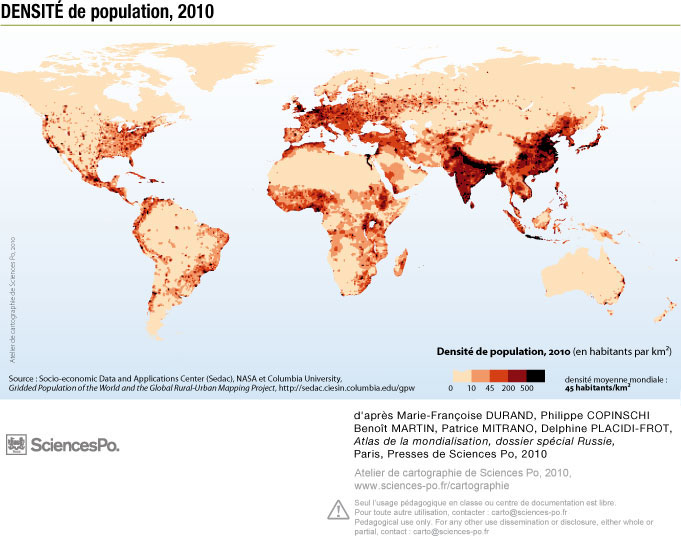 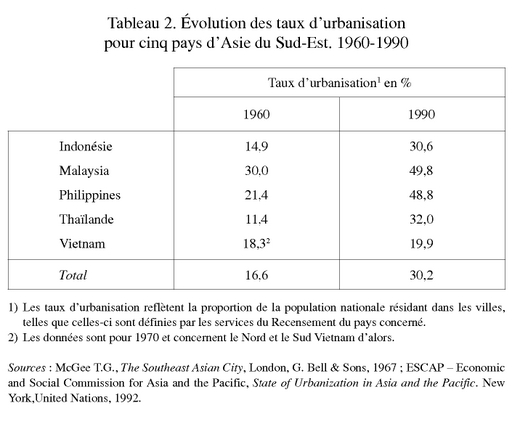 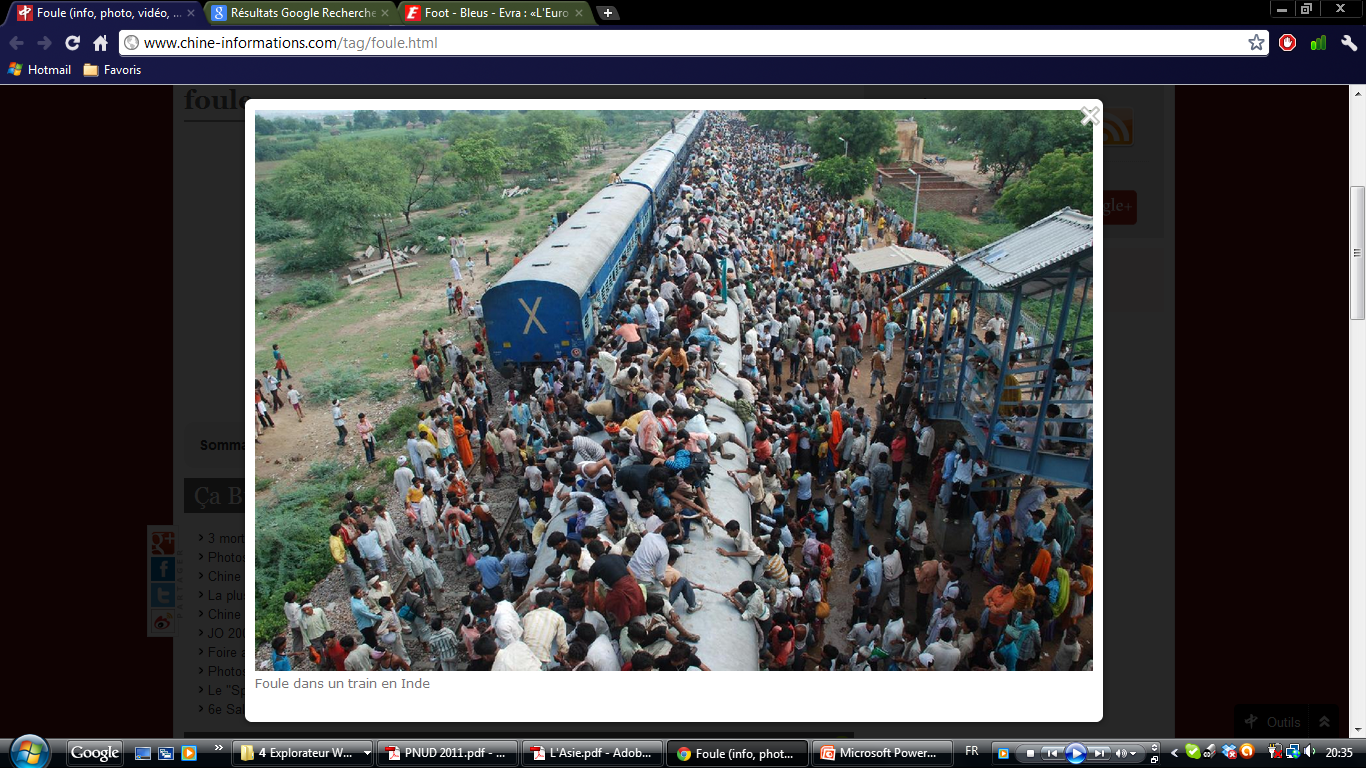 Gare en Inde
Le poids du nombre
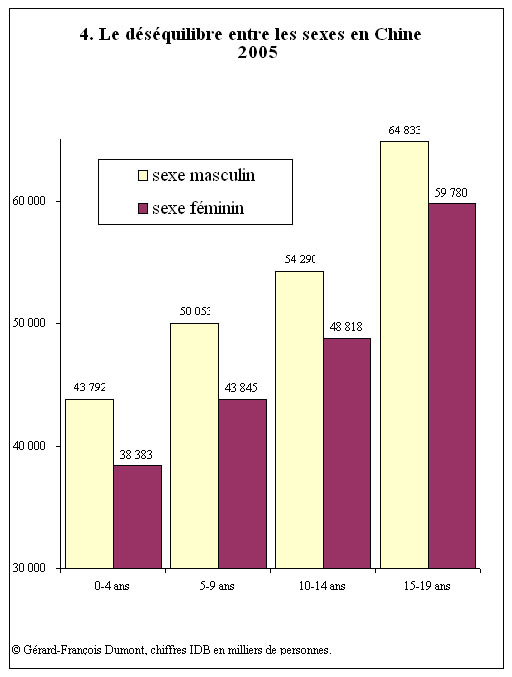 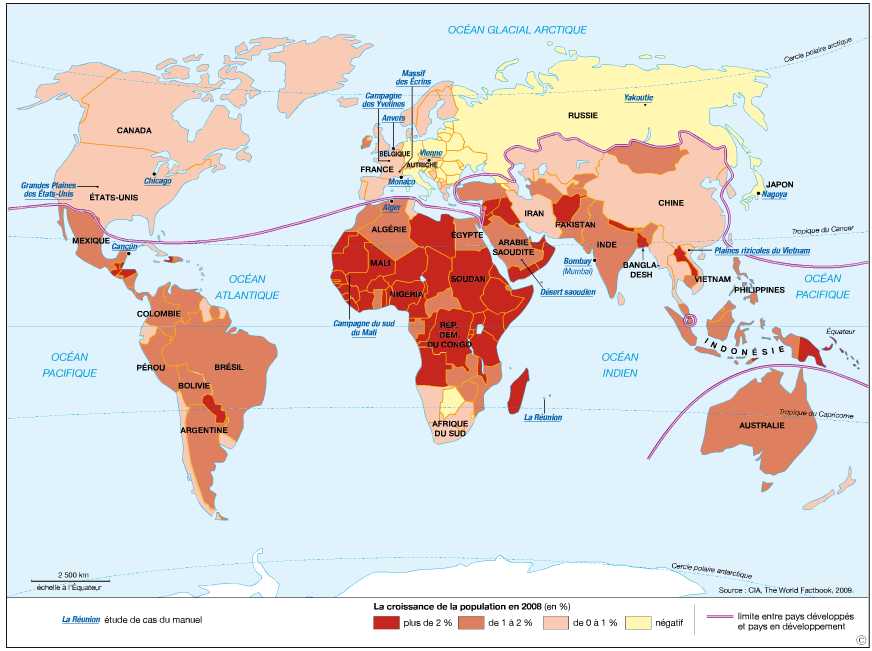 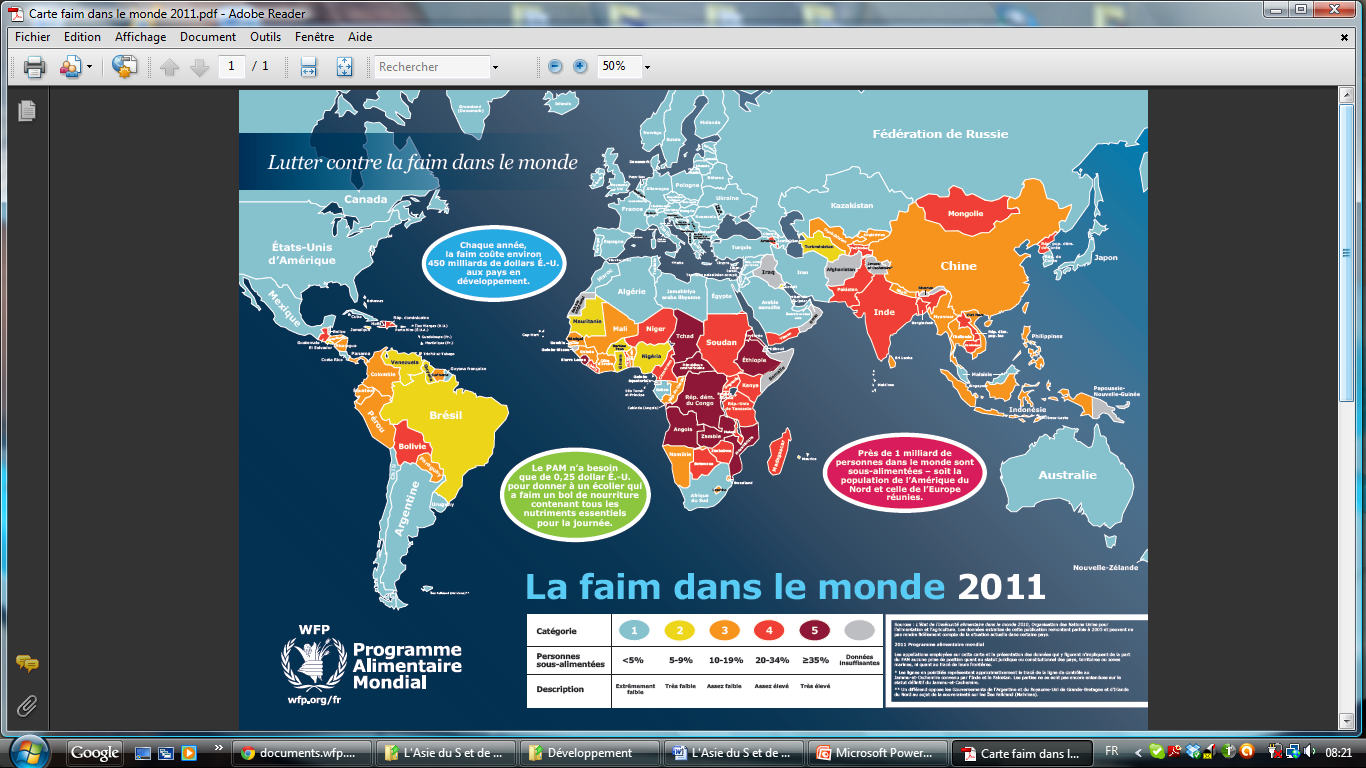 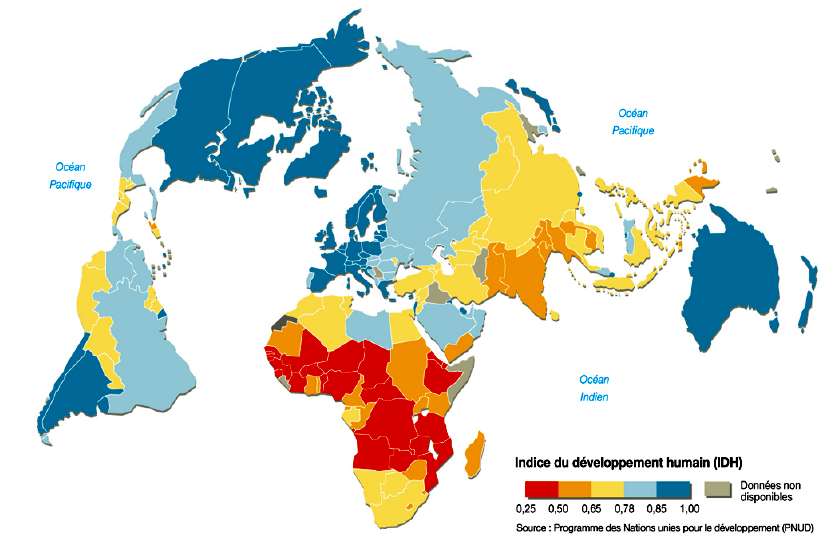 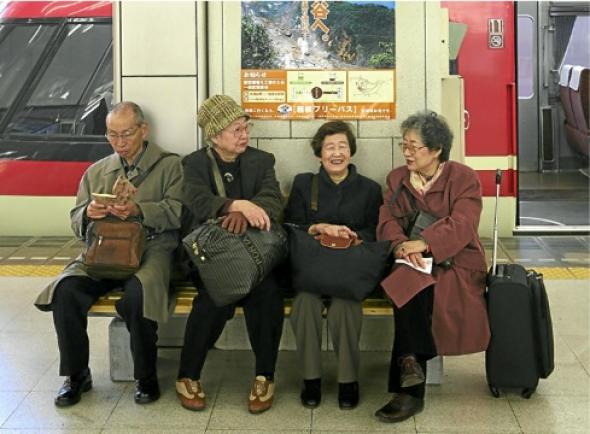 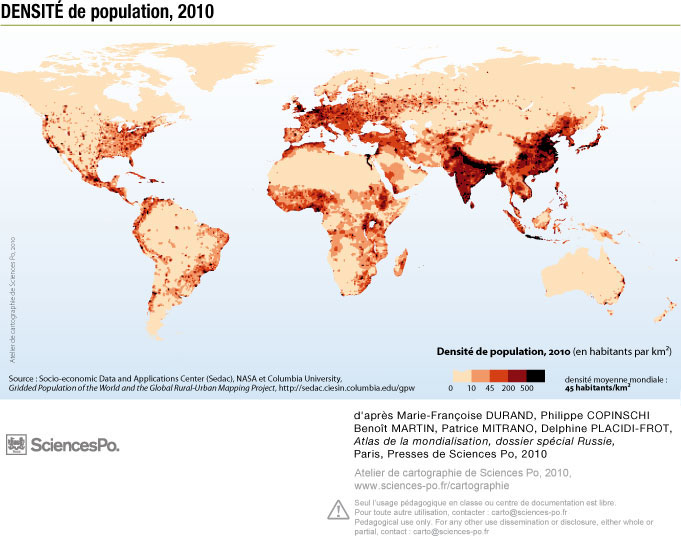 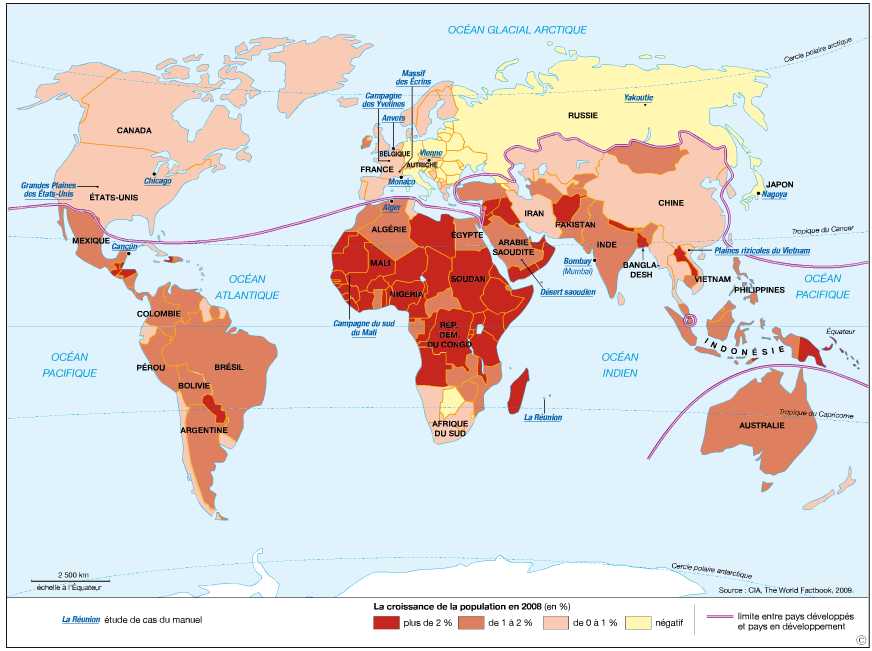 Un espace de croissance économique
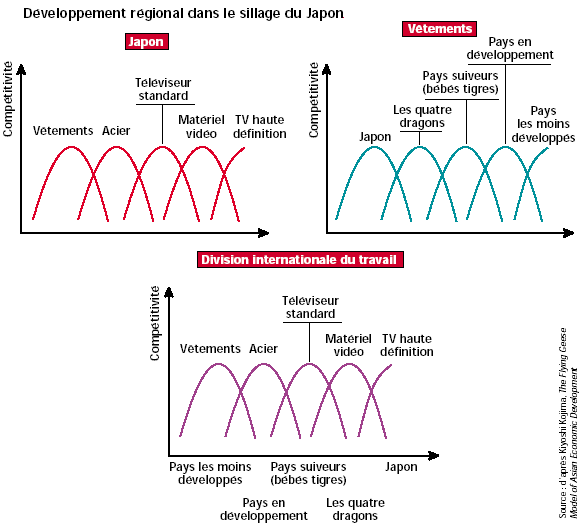 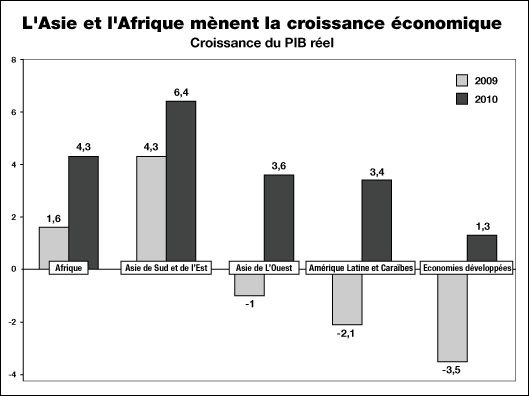 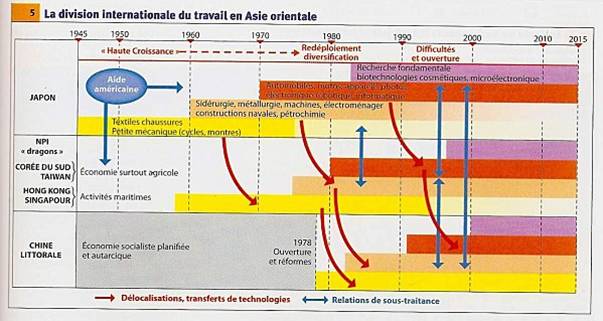 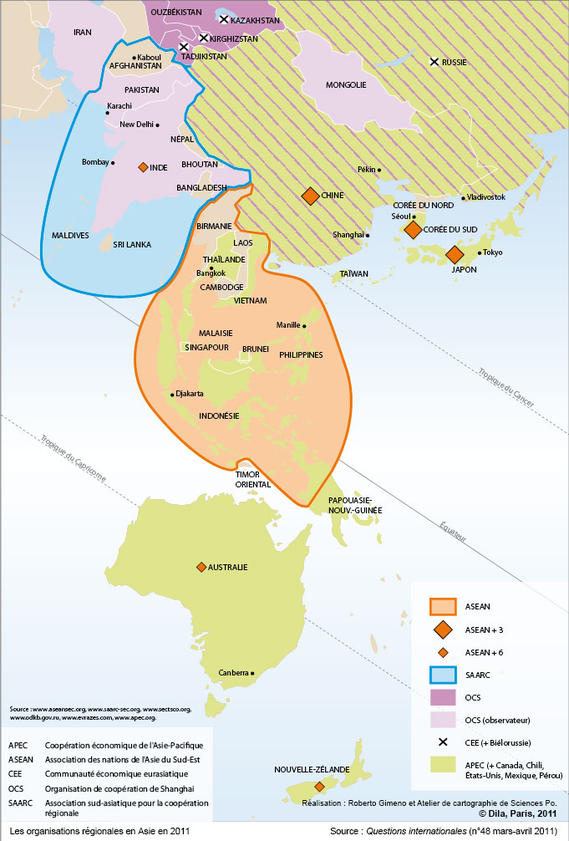 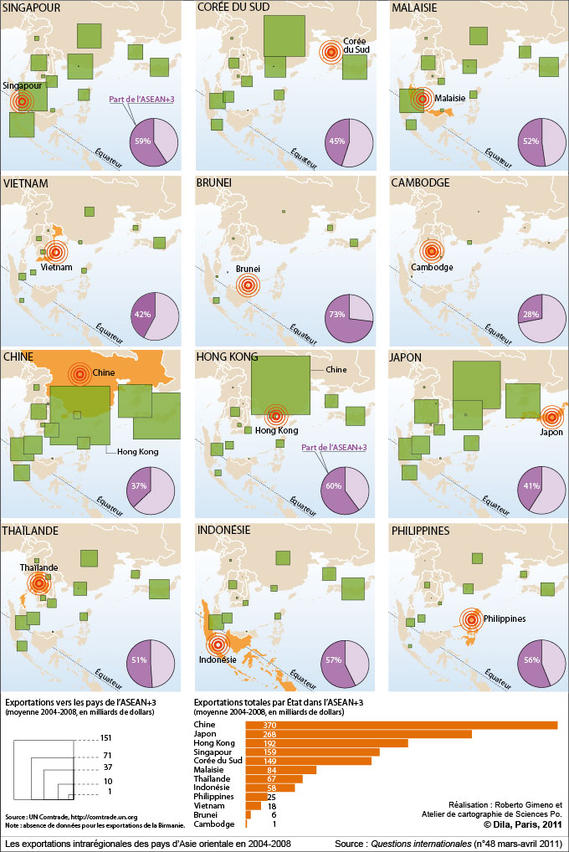 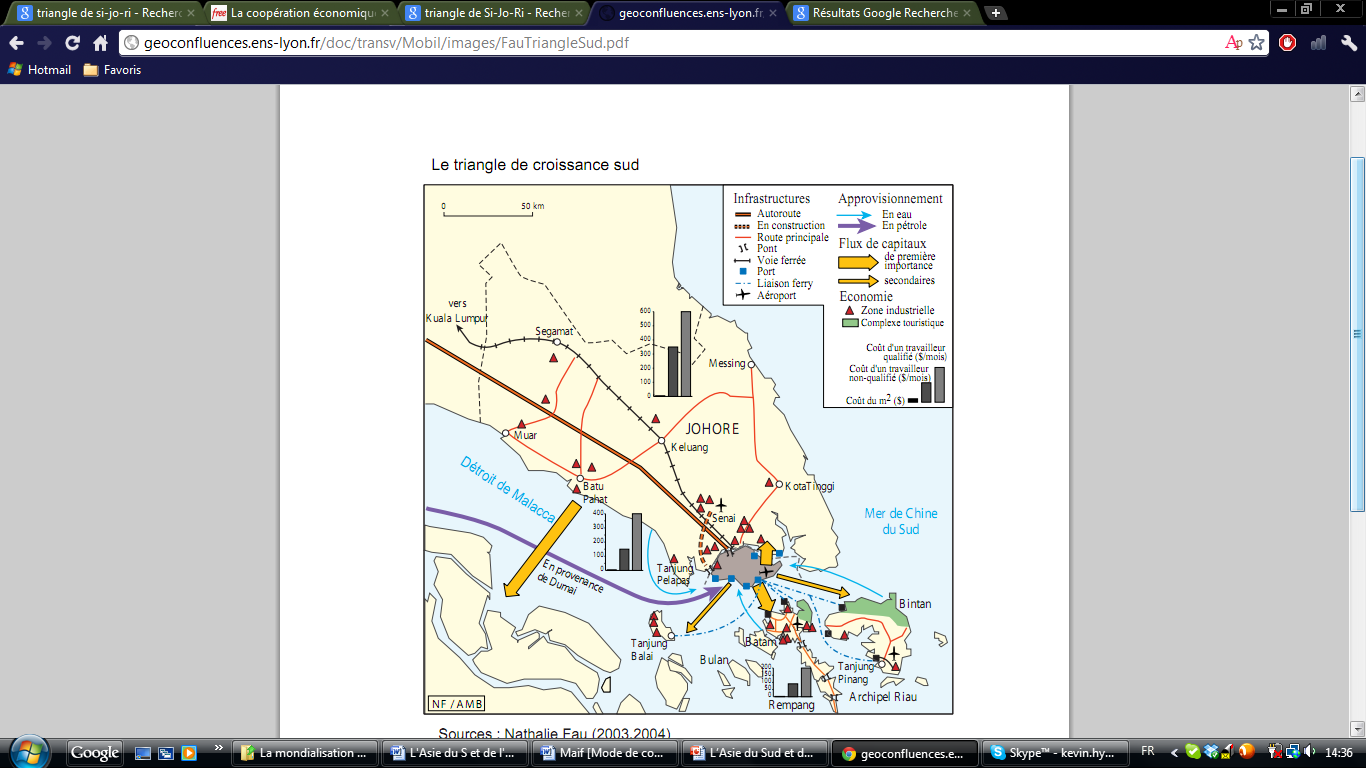 Un espace de croissance économique
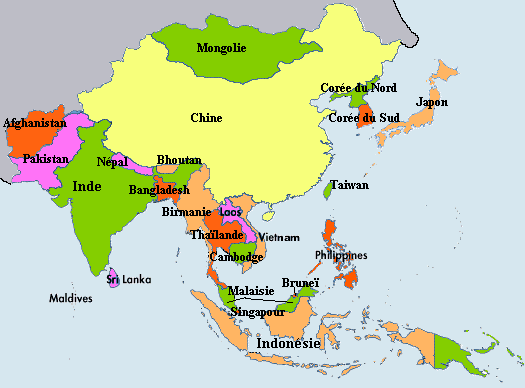 Les défis des pays d’Asie du S et de l’E face à la croissance
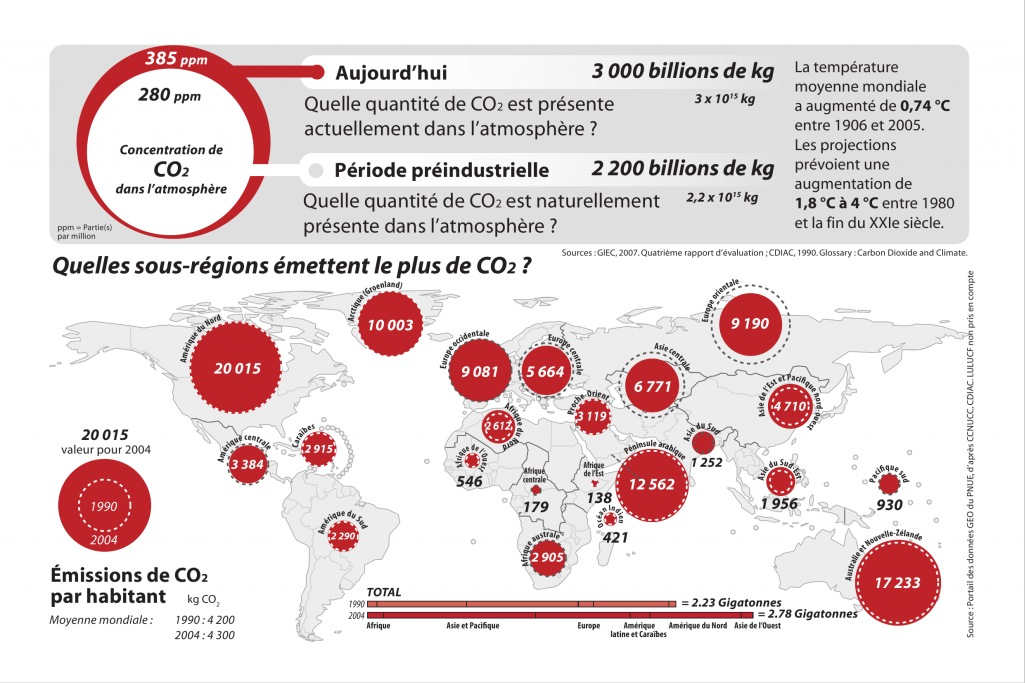 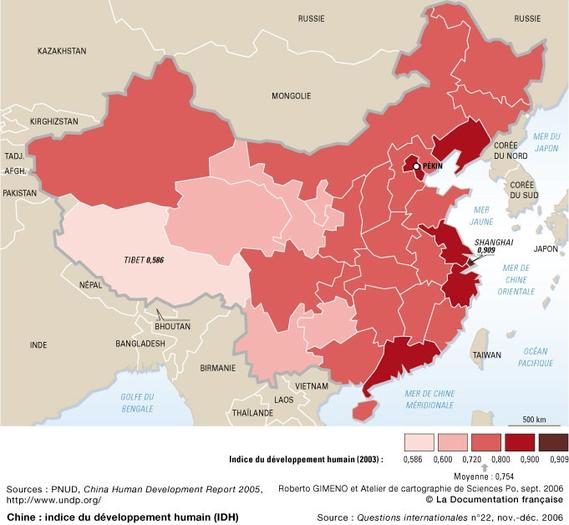 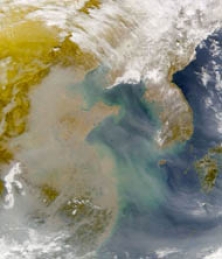 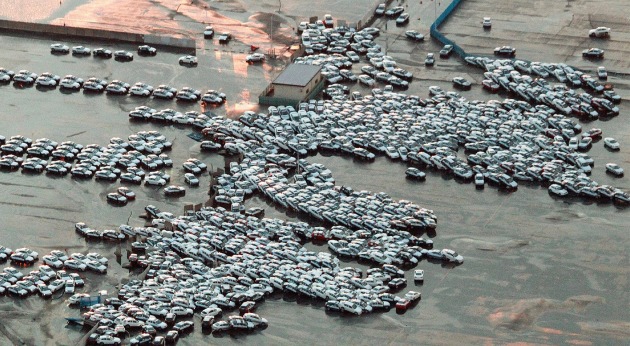 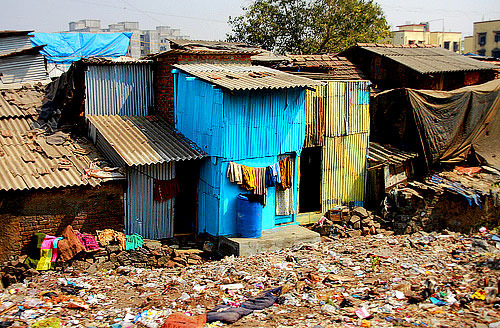 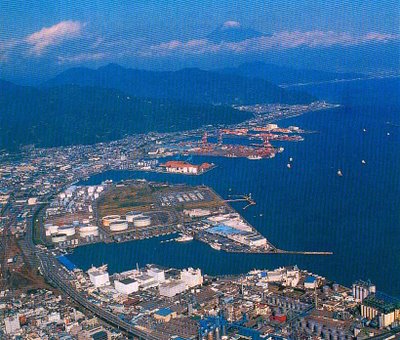 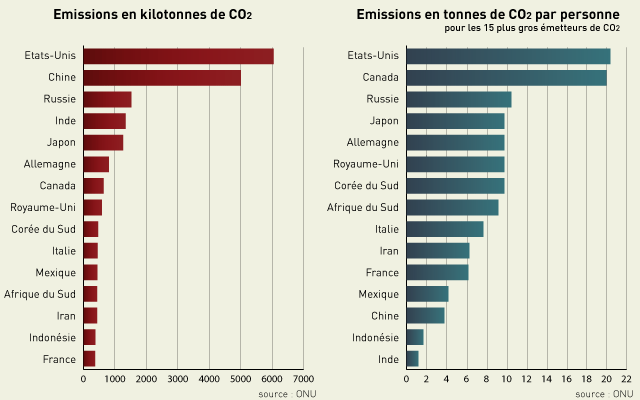 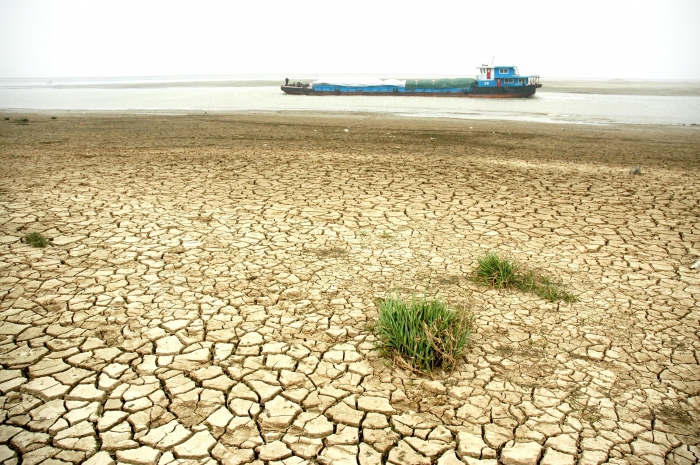 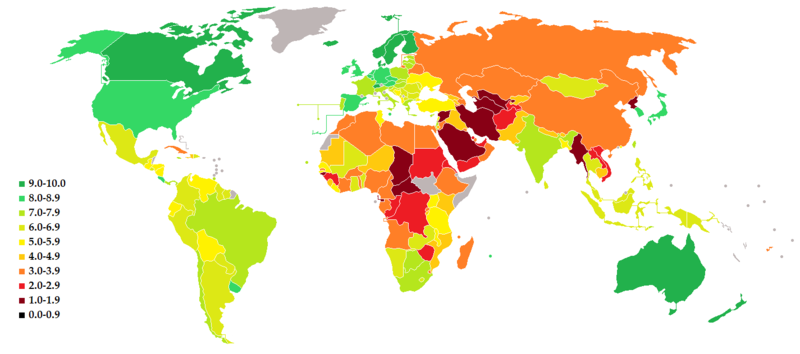 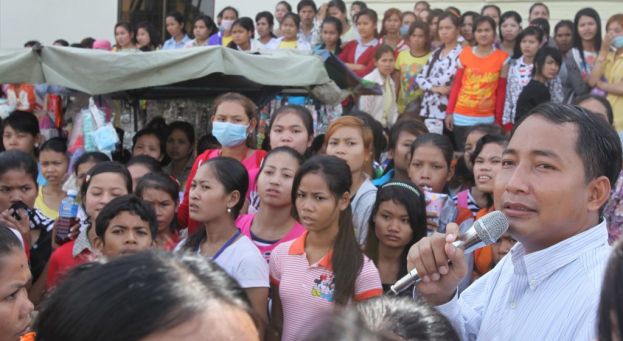 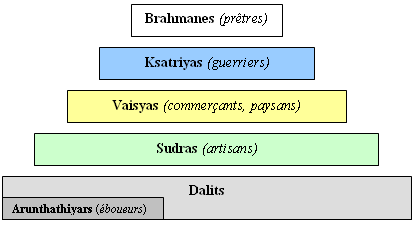 Grèves des ouvriers du textile au Cambodge (2010)
Indice de démocratie 2011
Parking du constructeur Nissan après le passage du Tsunami